Figure 3. (A) Rationale of the PPI: the PPI aimed to identify brain regions that were more strongly connected to ...
Cereb Cortex, Volume 25, Issue 8, August 2015, Pages 2149–2159, https://doi.org/10.1093/cercor/bhu021
The content of this slide may be subject to copyright: please see the slide notes for details.
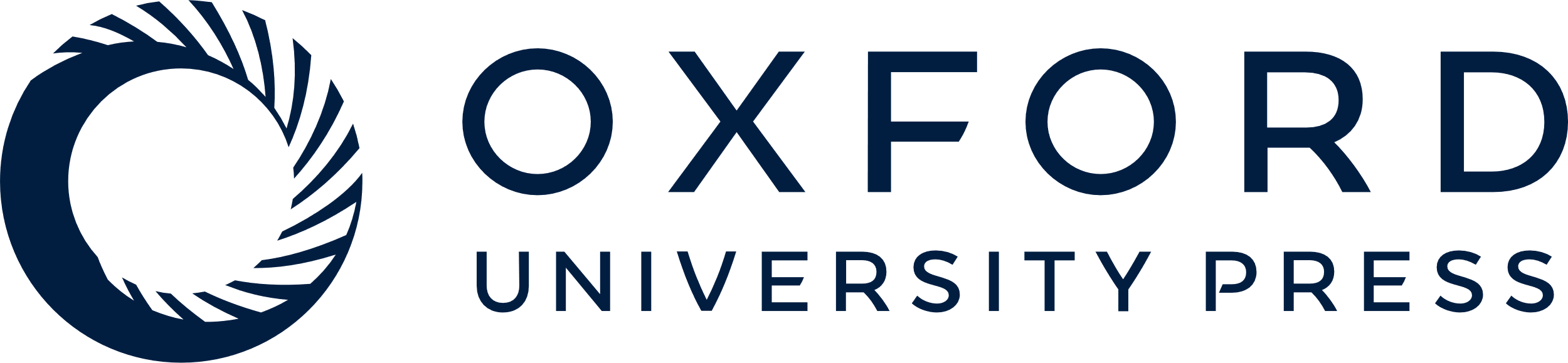 [Speaker Notes: Figure 3. (A) Rationale of the PPI: the PPI aimed to identify brain regions that were more strongly connected to frontoparietal control areas in the repetition versus sequential condition. (B) and (C) Results of the PPI analysis showing visual areas that were more strongly connected to the right (B, pink color) or left (C, yellow color) IPS in the repetition versus sequential condition. Crosshair lines show cutting planes of the sagittal, coronal, and transversal views.


Unless provided in the caption above, the following copyright applies to the content of this slide: © The Author 2014. Published by Oxford University Press. All rights reserved. For Permissions, please e-mail: journals.permissions@oup.com]